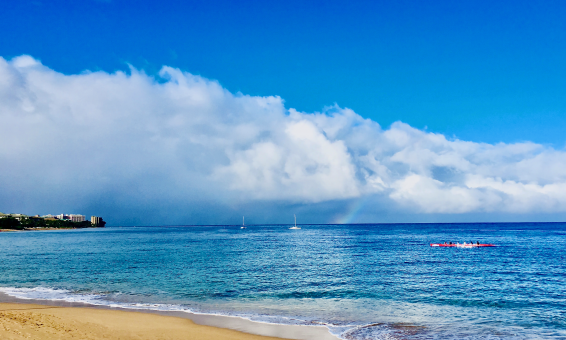 오키나와의 모든 것
22365418/ 박미래
목차
1. 오키나와는 어떤 곳인가?

2. 오키나와의 역사 류큐 왕국

3. 오키나와 가볼 만한 곳

4. 오키나와 맛집

5. 오키나와 코스 추천

6. 영상으로 보는 오키나와
오키나와는 어떤 곳인가?
오키나와는 일본의 지역 중 최남서단에 위치한 곳으로, 일본에서 가장 남쪽에 위차한 현인 오키나와현 지역을 말한다. 과거 류큐 왕국이 있었기에 류큐라고 불리기도 한다.

- 오키나와는 자연경관은 물론 독특한 역사 문화와 오키나와 현의 가장 큰 섬으로서 정치, 경제, 행정, 역사, 문화의 중심이 되는 섬이다.
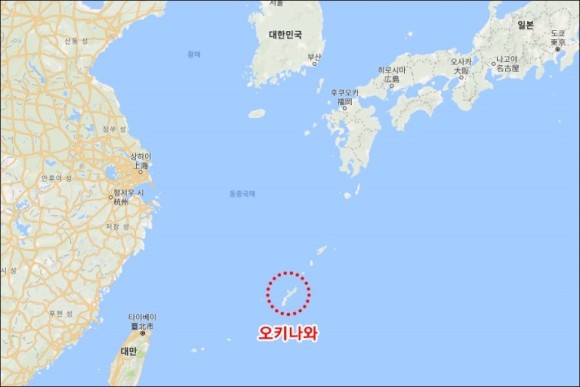 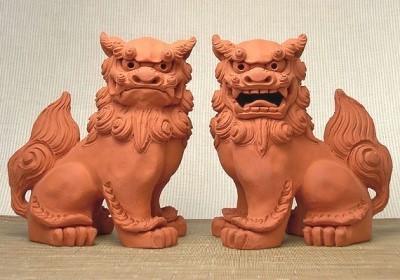 오키나와의 역사 류큐 왕국
한 줄 정리
1429년 류큐 통일→류큐 왕국으로 건국
1609년 사쓰마 번의 침략→에도 막부의 아마미 군도 점령
1872년 일본 제국이 속령으로 선언
1879년 일본 제국에 강제 병합되어 멸망
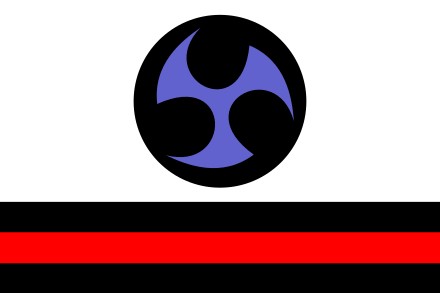 류큐 왕국 국기
오키나와 가볼 만한 곳
슈리 성
류큐 왕국의 역사가 있는 곳



2.오키나와 츄라우미 수족관
‘아름다운 바다’ 라는 뜻의 북부 대표 관광지인 
     세계 2위 규모의 거대 수족관
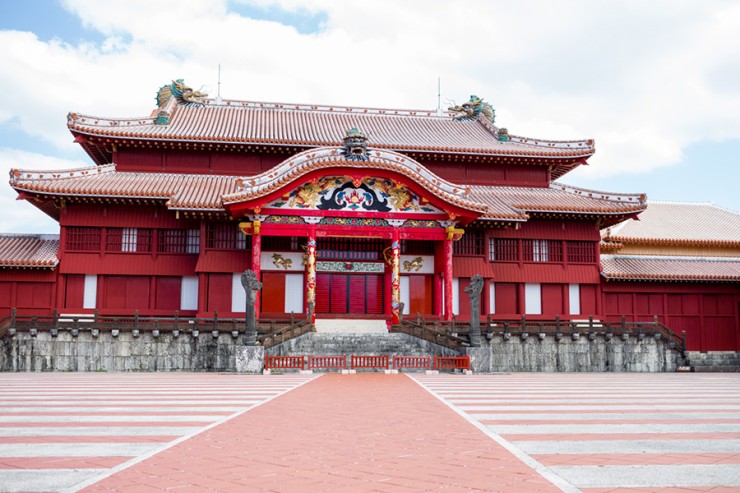 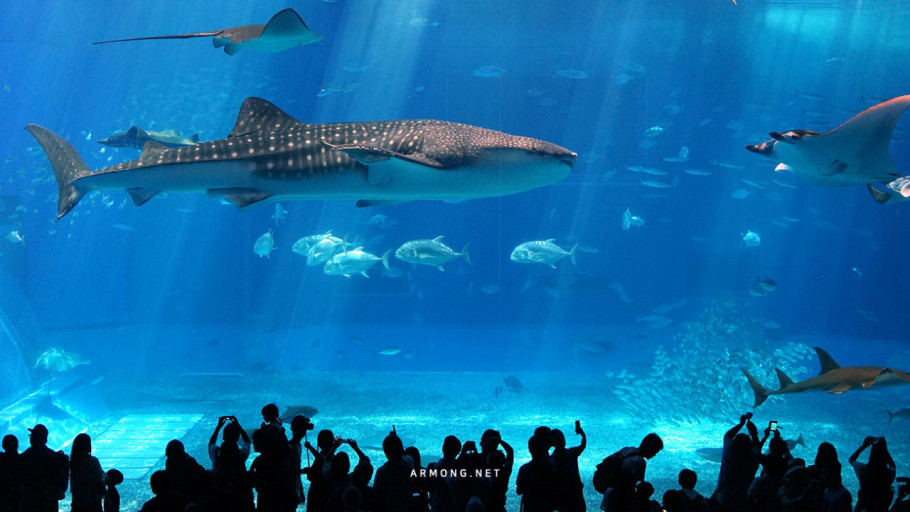 오키나와 가볼 만한 곳
3. 고우리 대교
2005년 개통한 오키나와에서 가장 긴 해중 
   도로이며 북부 최고의 해중 도로



4. 오키나와 국제 거리
전쟁 후 도시 복구 과정에서 가장 눈부시게 
    발전한 여행자라면 꼭 들르는 나하의 대표 명소
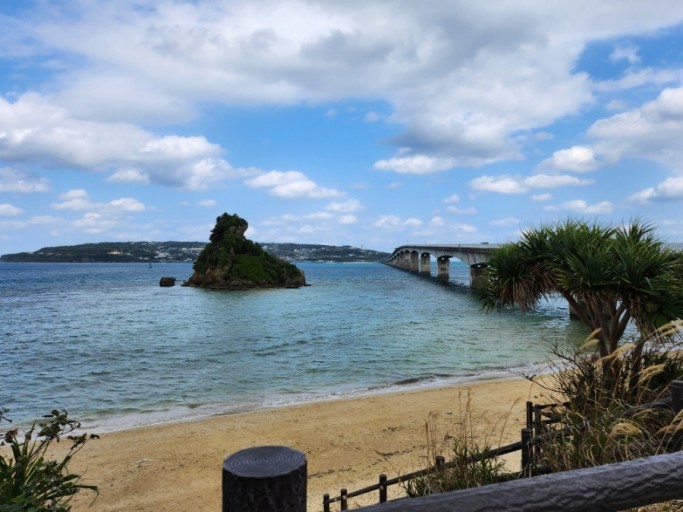 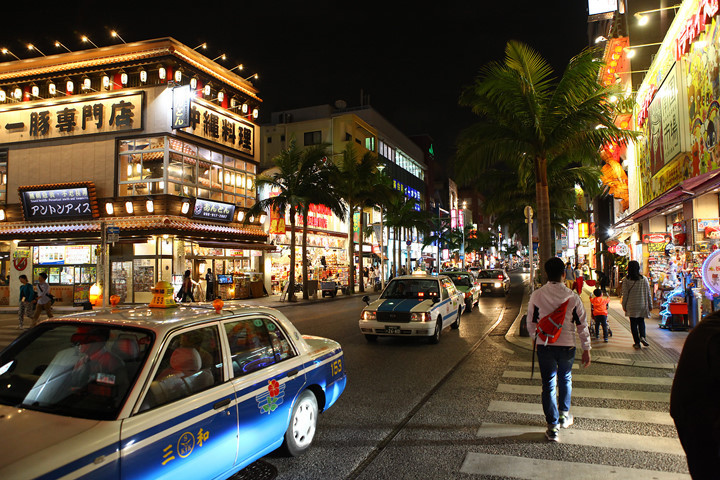 오키나와 맛집
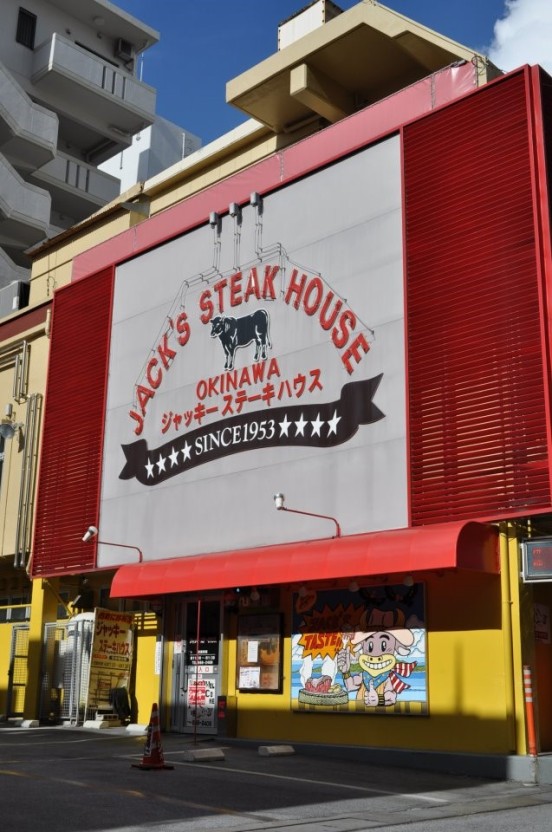 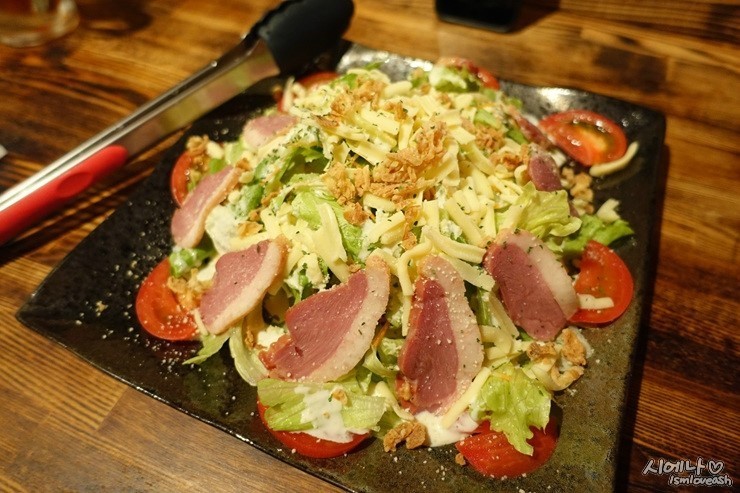 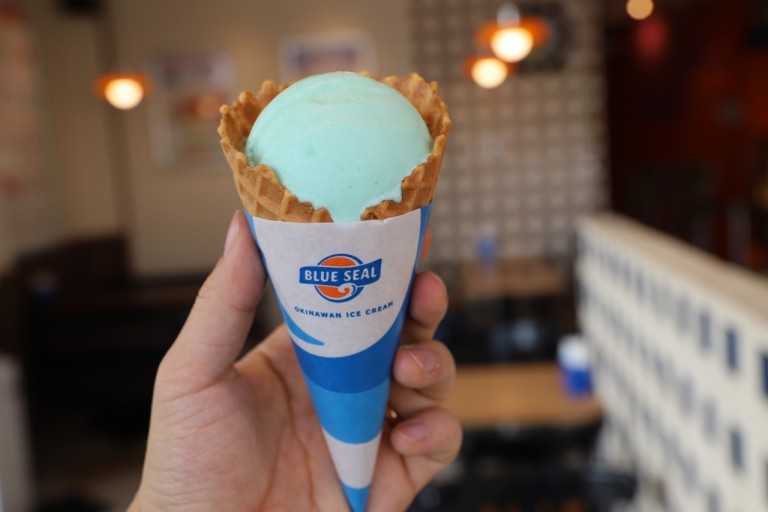 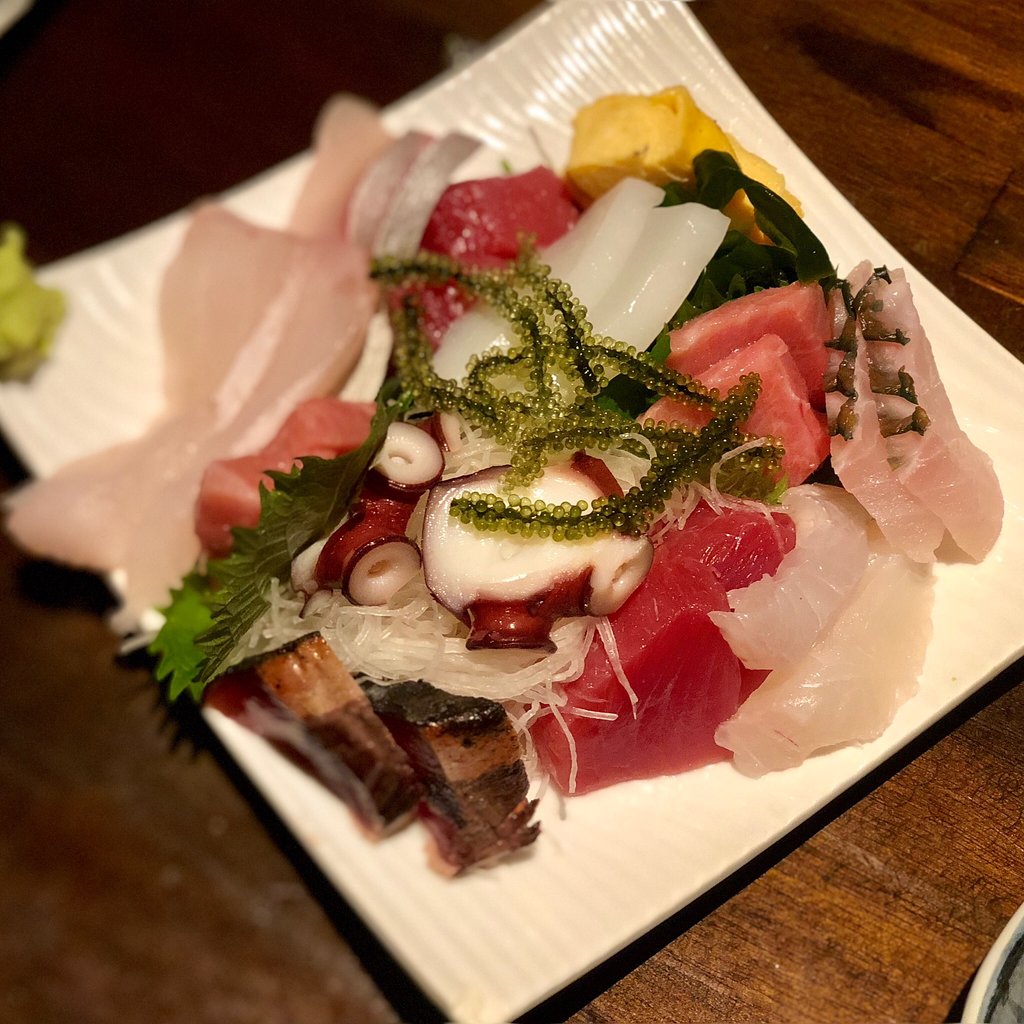 잭스 스테이크 하우스

2. 웨렌스 플레이스

3. 히토시 이시간토점

4. 블루씰 아이스크림 데포아일랜드점
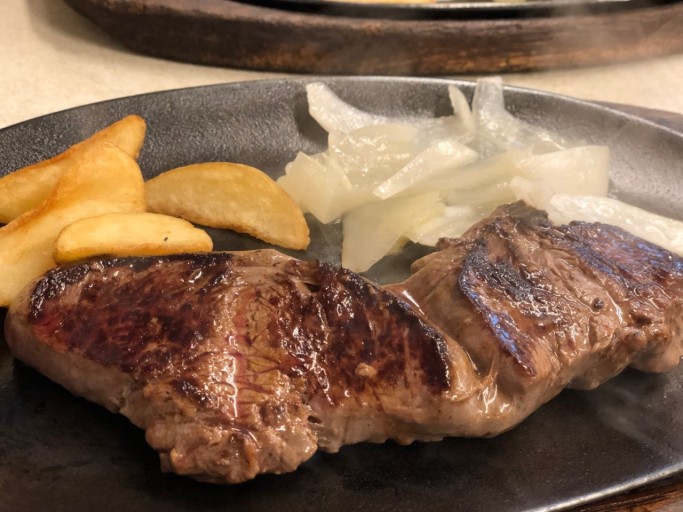 오키나와 코스 추천
자연 속에 남은 왕실의 흔적 따라 여행하는 오키나와 하루 코스
경유지: 5곳   소요시간: 5시간  총 거리: 5km
코스: 벤자이텐도-슈레이문-슈리 성-슈리소바-시키나엔

오키나와의 맛과 멋이 듬뿍! 오키나와 나하 하루 코스
경유지: 5곳  소요시간: 5시간  총 거리: 5.5km
코스: 나미노우에 신사-오키나와 국제거리- 제1 마키시 공설시장- 쓰보야 도자기 거리-오키나와 국제 포장 마치 거리
영상으로 보는 오키나와
오키나와 여행! 14분안에 다 담았습니다. – YouTube